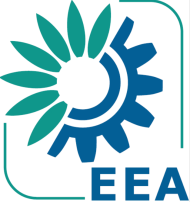 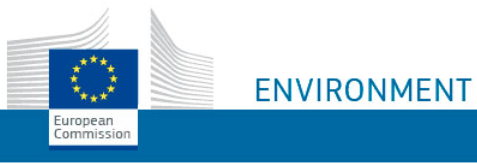 WFD2016 Reporting Workshop
under the Common Implementation Strategy of the Water Framework Directive (WFD)
- 
Reporting descriptive data at districts level
13/11/2015
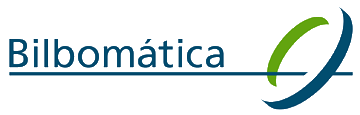 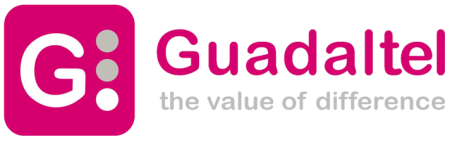 Content
0. Overview
Reporting data schemas
Quality control elements
Requirements for data exchange



7
0. Overview
Resources & tools

WFD Reporting Guidance
UML Data Model
Schema:
http://dd.eionet.europa.eu/schemas/WFD2016
Access DB template
Guide to report Access DB
Conversion tool from Access to XML

http://cdr.eionet.europa.eu/help/WFD/WFD_521_2016
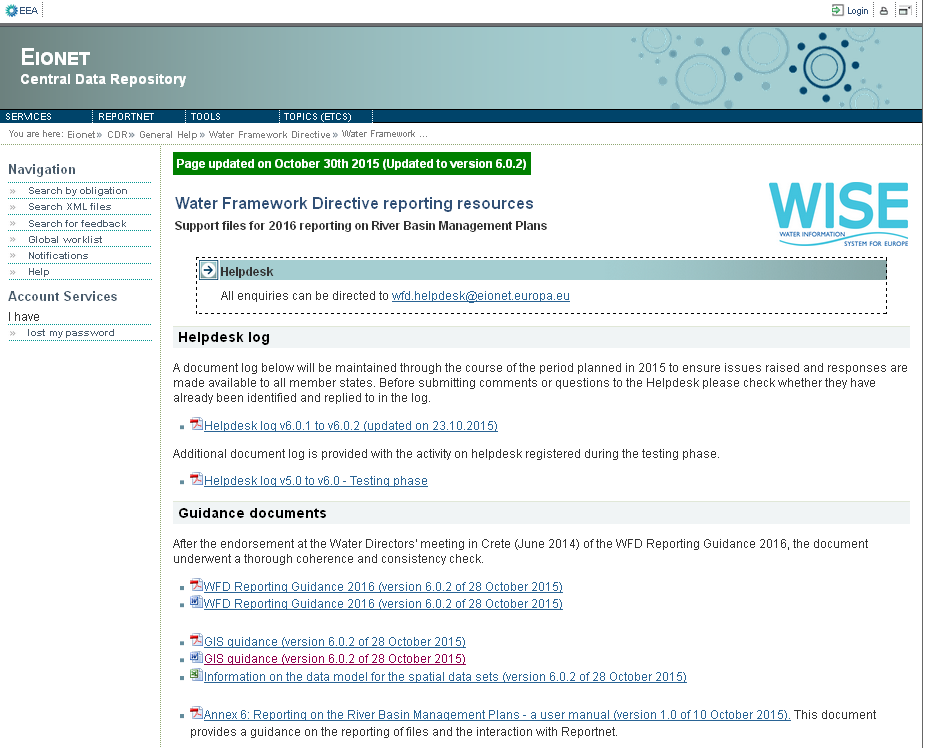 [Speaker Notes: Tool to visualize and explore UML
http://www.sparxsystems.com.au/bin/EALite.exe]
0. Overview
[Speaker Notes: Schema name
Type
Reporting scale
Contents
Chapter
RBDSUCA
XML
National (1 file per MS)
River Basin Districts, Sub-units and Competent Authorities
6]
0. Overview
[Speaker Notes: Schema name
Type
Reporting scale
Contents
Chapter
RBDSUCA
XML
National (1 file per MS)
River Basin Districts, Sub-units and Competent Authorities
6]
0. Overview
[Speaker Notes: Schema name
Type
Reporting scale
Contents
Chapter
RBDSUCA
XML
National (1 file per MS)
River Basin Districts, Sub-units and Competent Authorities
6]
0. Overview
[Speaker Notes: Schema name
Type
Reporting scale
Contents
Chapter
RBDSUCA
XML
National (1 file per MS)
River Basin Districts, Sub-units and Competent Authorities
6]
0. Overview
[Speaker Notes: Schema name
Type
Reporting scale
Contents
Chapter
RBDSUCA
XML
National (1 file per MS)
River Basin Districts, Sub-units and Competent Authorities
6]
0. Overview
[Speaker Notes: Schema name
Type
Reporting scale
Contents
Chapter
RBDSUCA
XML
National (1 file per MS)
River Basin Districts, Sub-units and Competent Authorities
6]
1. Reporting data schema: SWB UML
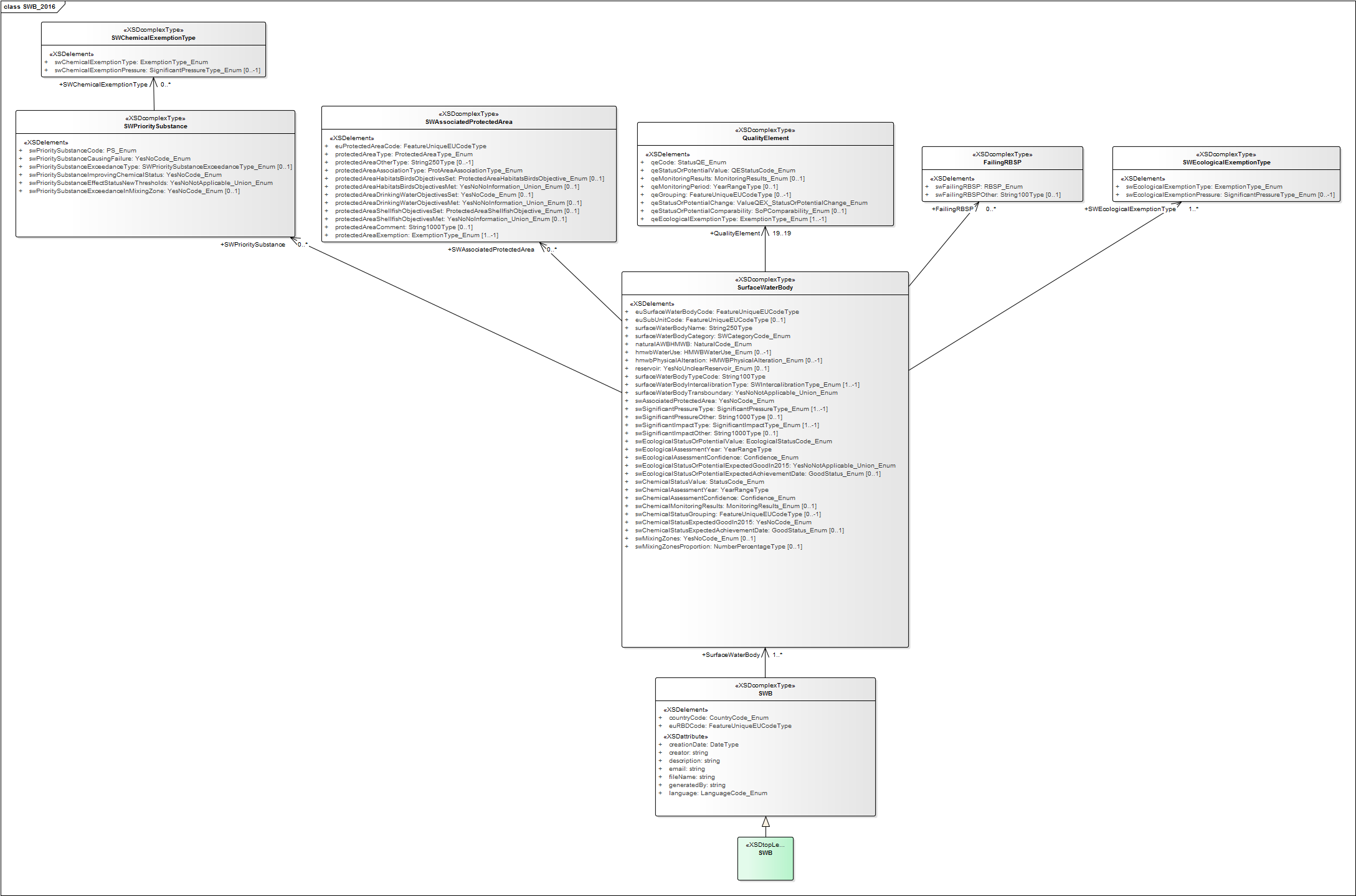 1. Reporting data schema: GWB UML
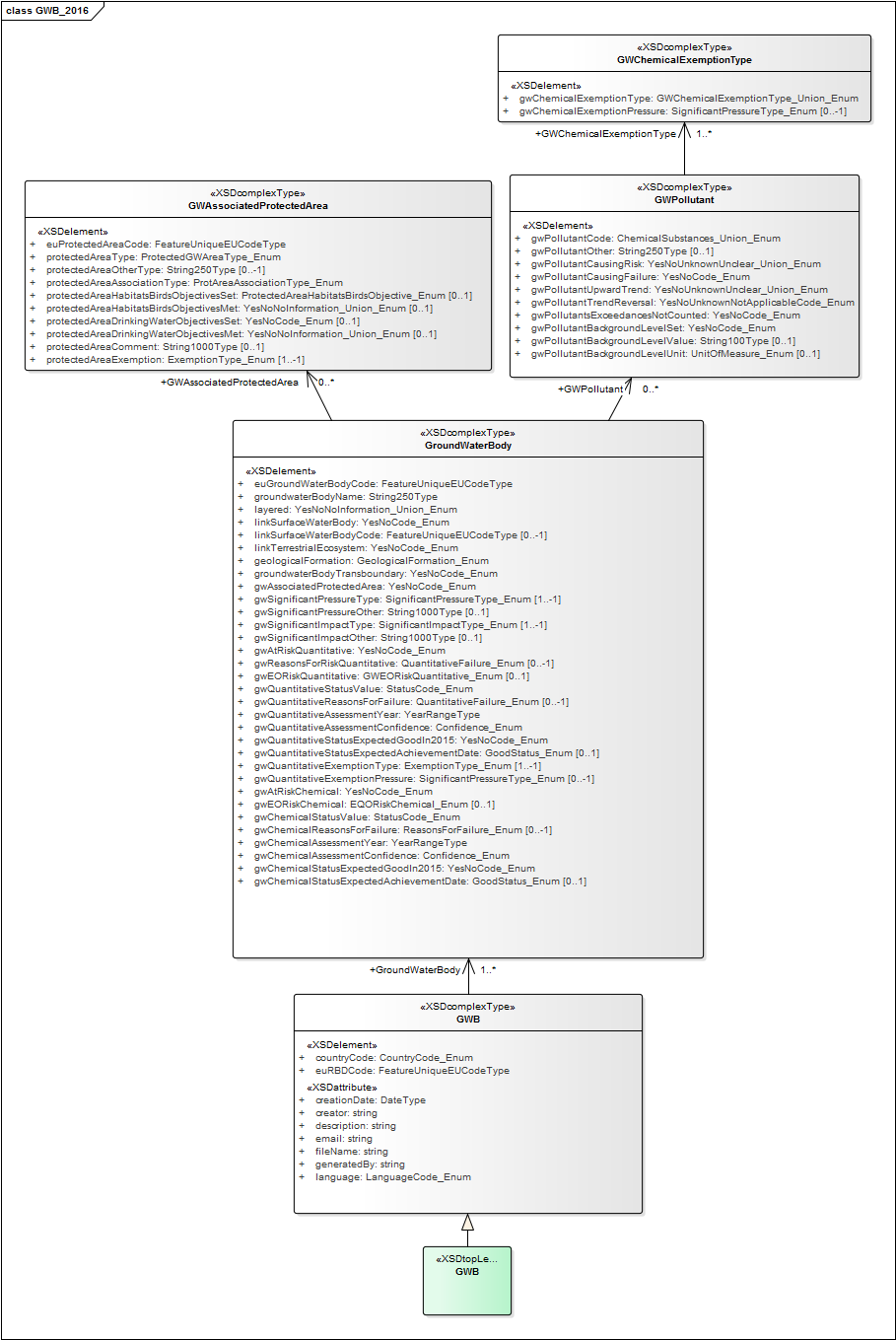 1. Reporting data schema: Monitoring UML
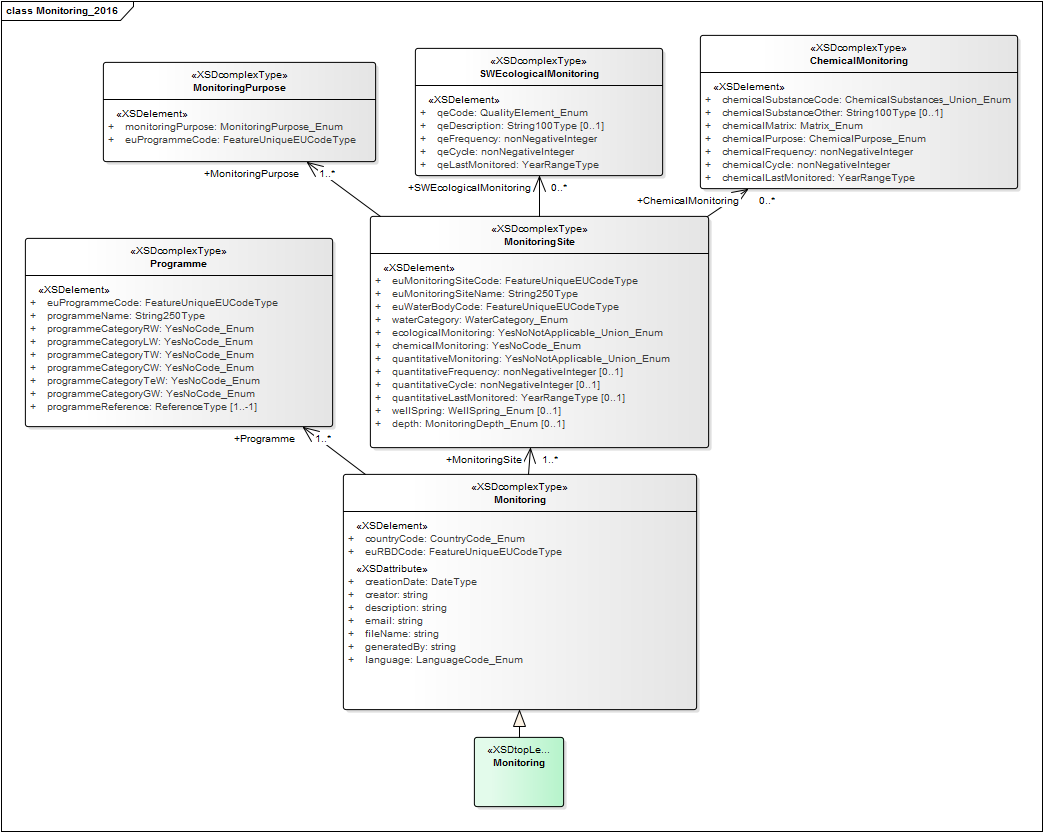 1. Reporting data schema: SWMET UML
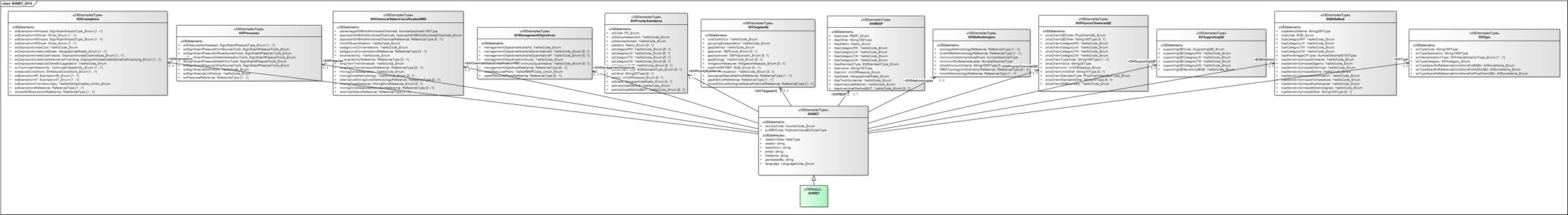 1. Reporting data schema: GWMET UML
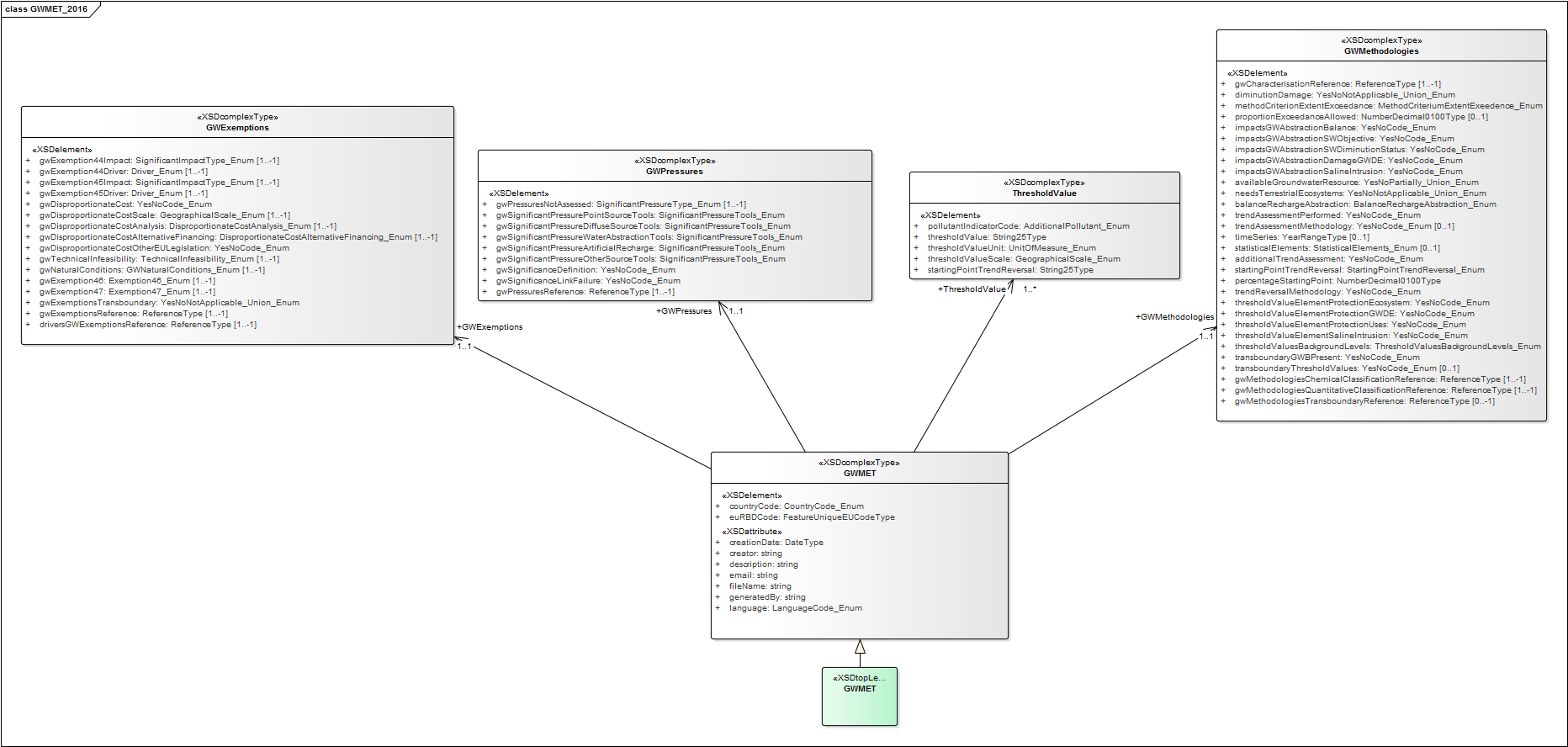 1. Reporting data schema: RBMPPoM UML
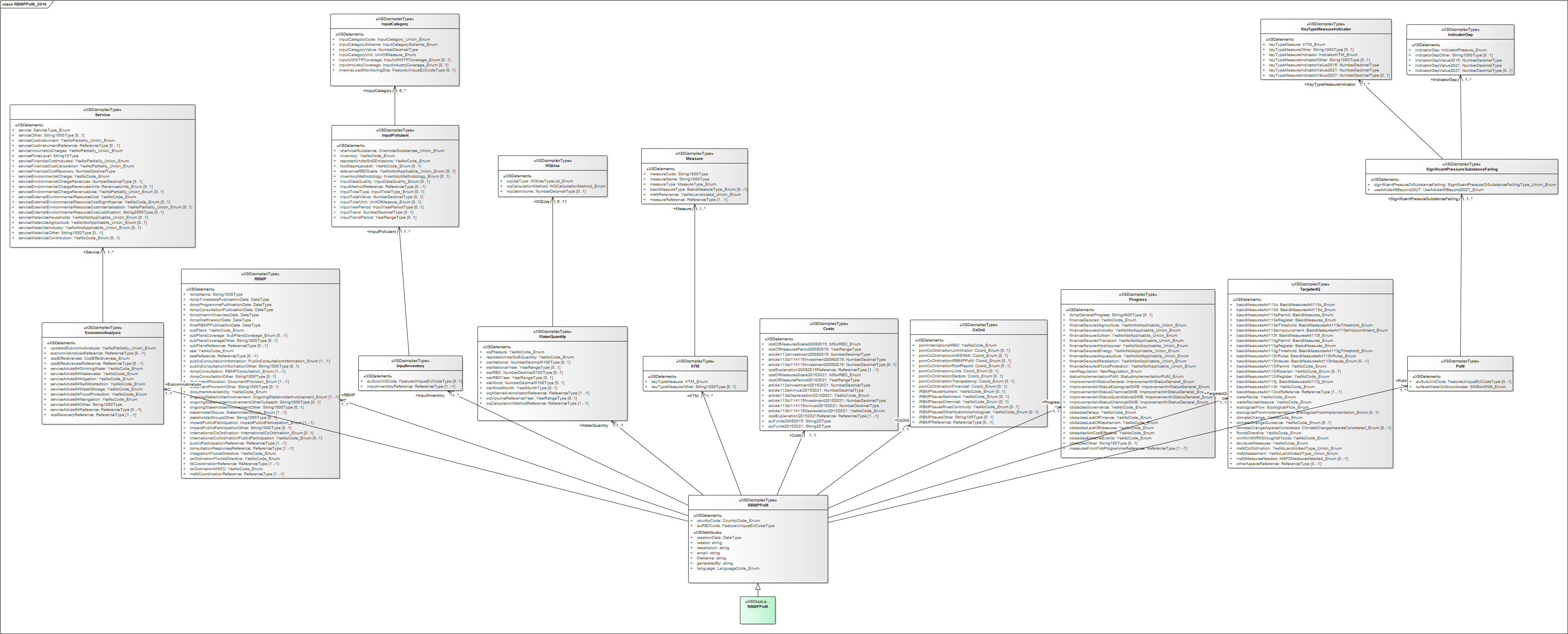 3. Quality control elements
Within schema checks
Validates integrity and correctness on the information reported at schema level (review on the QA documentation)
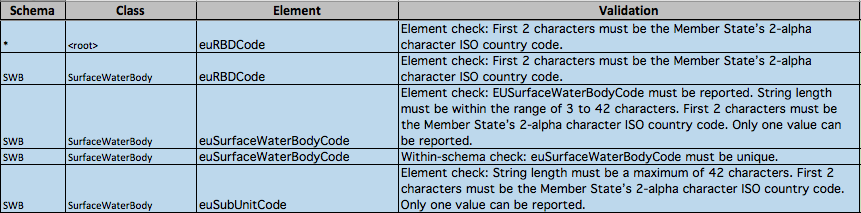 3. Quality control elements
Cross schema checks

Validation against the all the schemas reported under a RBD level

E.g. From QA documentatio
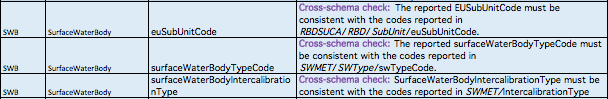 3. Quality control elements
Cross schema checks

Validation against spatial data (Surface water bodies, Groundwater bodies, Monitoring sites)
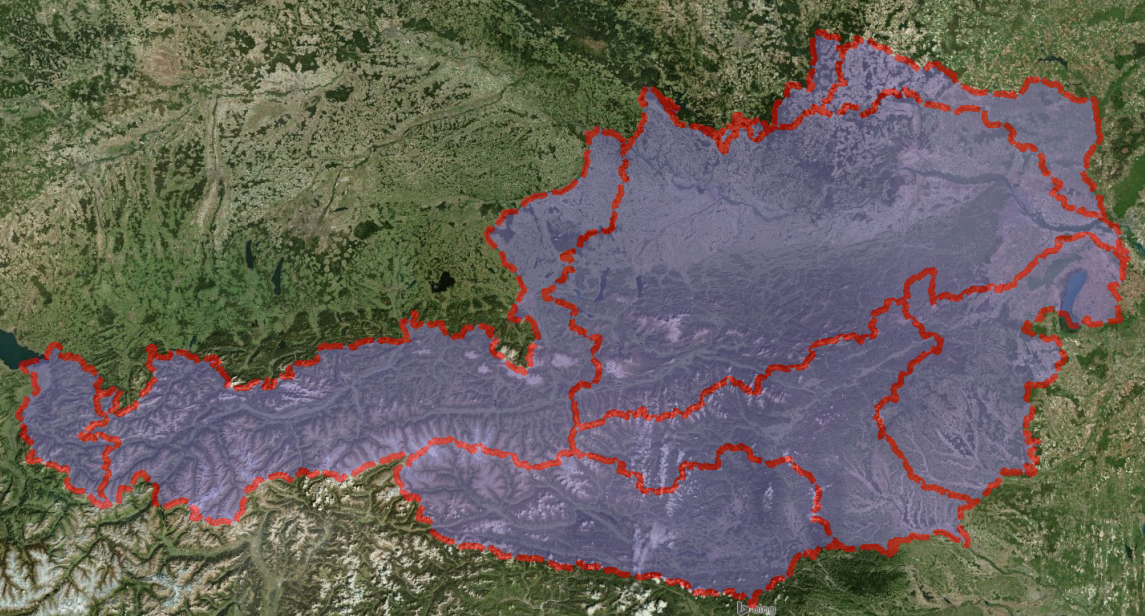 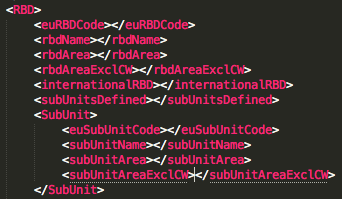 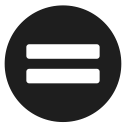 3. Quality control elements
Statistics: Summary (counts)
Summary of the reported data in the different schemas
Counts on the information reported for main information elements
SWB (31), GWB (29), Monitoring (2), SWMET (22), GWMET (12) and RBMPPoM (47)
4. Requirements for data exchange
XML format
XSD schemas available-Data Dictionary schemas 	http://dd.eionet.europa.eu/schemaset/WFD2016/view
Access DB format
Access DB template
Guide mapping Access DB and Schema elements
Access to XML converter tool
	http://cdr.eionet.europa.eu/help/WFD/WFD_521_2016
4. Requirements for data exchange
File naming convention

SWB_[Your ISO Country Code]_YYYYMMDD
GWB_[Your ISO Country Code]_YYYYMMDD
Monitoring_[Your ISO Country Code]_YYYYMMDD
SWMET_[Your ISO Country Code]_YYYYMMDD
GWMET_[Your ISO Country Code]_YYYYMMDD
RBMPPoM_[Your ISO Country Code]_YYYYMMDD
Questions?
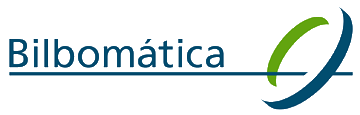 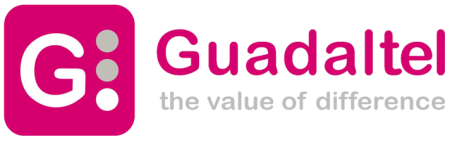 THANK YOU
Alberto Telletxea
atelletxea@bilbomatica.es
Enrique Soriano
jenriquesoriano@guadaltel.es
Mikel Santamaria
msantamaria@bilbomatica.es
Marisa Ruiz
marisaruiz@guadaltel.es
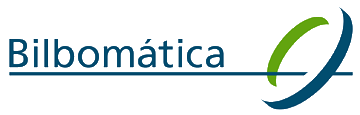 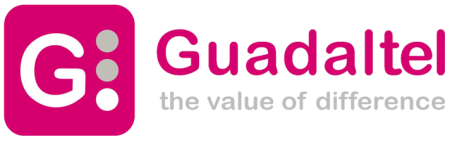